5.3				   		      Lägesmått
För att beskriva ett statistiskt material använder vi oss av lägesmått.
De vanligaste lägesmåtten är medelvärde, median och typvärde.
7 + 7 + 12 + 13 + 15 + 9 + 7
Under en vårvecka i Gävle uppmättes följande temperaturer:
7
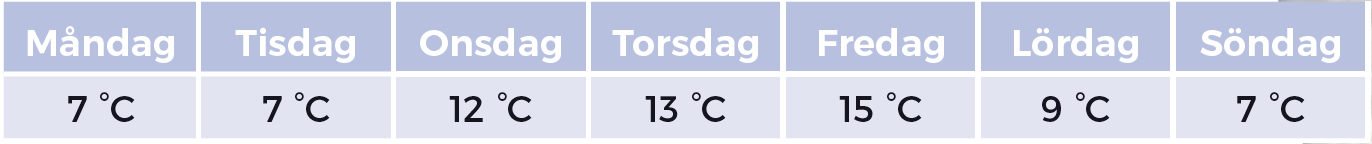 Typvärde
Medelvärde
Median
Typvärdet är det värde som är vanligast i en  statistisk undersökning.
Om vi adderar alla temperaturer och sen dividerar med antalet dagar får vi medelvärdet.
Vi skriver först värdena i storleksordning.
Det tal som står i mitten är medianen.
°C =
7    7   7   9   12   13   15
10 °C
Typvärdet = 7 °C.
Medelvärde = 10 °C
Medianen =
9 °C
Exempel
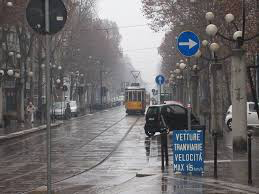 Tabellen visar nederbörden under en vecka i Göteborg.
b)  Beräkna medelvärdet.
c)  Beräkna medianen.
a)  Vilket är typvärdet?
56
7
a)  Typvärdet är 0 mm.
=
b)  Total nederbörd :
(8 + 3 + 2 + 7 + 36) mm =
56 mm
Antal dagar :  7 dagar
Medelvärde :
8 mm
c)  Nederbörd i storleksordning :
0  0  2   3   7   8   36  mm
mm
Median :
3 mm
Svar:  Typvärdet är 0 mm, medelvärdet 8 mm och medianen 3mm.
Exempel
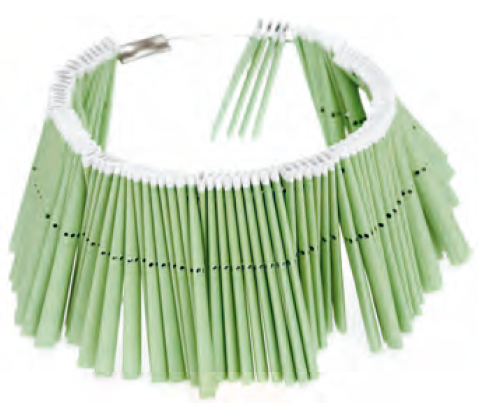 Jessica köper några lotter varje vecka. Det senaste året har hon vunnit följande summor.
100 kr, 25 kr, 25 kr, 50 kr, 1 000 kr,
25 kr, 100 kr, 100 kr, 200 kr, 25 kr
Ta reda på
a) typvärdet
b) medelvärdet
c) medianen
d) Vilket lägesmått ger bäst bild av Jessicas vinster?
1 650
50 + 100
10
2
a)  Typvärdet är 25 kr.
b)  Total vinst :
1 650 kr
(100 + 25 + 25 + 50 + 1 000 + 25 + 100 + 100 + 200 + 25) kr =
Medelvärde :
165 kr
c)  Vinster i storleksordning :
25   25   25   25   50   100   100   100   200   1000 kr
Median :
kr =
75 kr
kr =
Det är två värden i mitten. Medianen är medelvärdet av de två värdena.
d) Medianen ger bäst bild av Jessicas vinster.
Typvärdet är det lägsta värdet och ger därför
inte en bra bild. Medelvärdet ger inte heller
en bra bild eftersom en av vinsterna avviker
kraftigt från de övriga (1 000 kr).